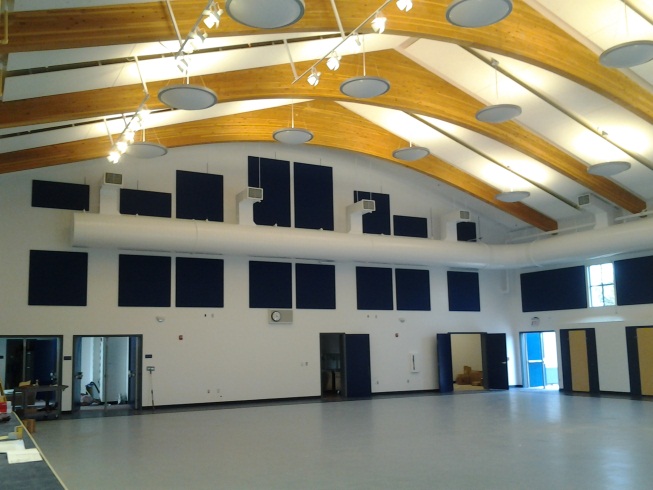 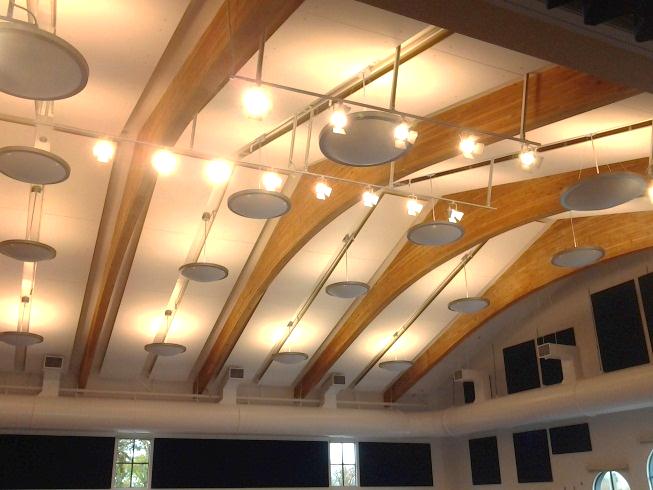 PROJECT SUMMARY
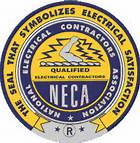 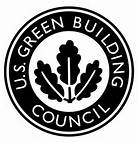 MEMBER OF
STATE LICENSE #115427